Open source softwareARGUS
UNECE/Eurostat work session 2013
Contents
Introduction
Overview project
Some remarks
2
Introduction
Software to apply SDC:
µ-ARGUS (microdata)
τ-ARGUS (tabular data)

Exists since late 1990’s
Statistics Netherlands 
SDC project (1996-1998)
CASC project (2000-2003)
CENEX-SDC (2006)
ESSnet SDC (2008-2009)
ESSnet harmonisation (2011-2012)
3
Introduction
Main contributors:

Statistics Netherlands
Destatis
Istat
ULL (Tenerife)
URV (Tarragona)
4
Introduction
Time flies when you’re having fun
People get older…
Time to Open Up
Open Source
5
The project
Funded by a specific grant from Eurostat
Co-funded by Statistics Netherlands

Objectives:
Stay as close as possible to current version
Open Source version of ARGUS
Open source community can contribute
Platform independent
Open solvers
6
The project
Open solvers:
Next to existing Xpress and CPLEX
E.g., SCIP with CLP, GLPK, …
Optimization-code not part of this project
Provided by other projects
E.g., 
Separate Eurostat funding
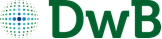 7
The project
Timeline:

Started December 2012
Ends December 2014
June 2014 beta version of τ-ARGUS for general testing
December 2014 set in Open Source community
8
Some remarks
GUI will be written in Java (replacing VB)

Calculations are written in C/C++

Gnu compiler (MinGW)
9
Some remarks
For µ-ARGUS: 
Java GUI, but “re-using” R-code from sdcMicro if possible/applicable

For τ -ARGUS: 
CSP with Open Solver SCIP/CLP
Rounding: under discussion with Eurostat
CTA with Open Solver
10
Some remarks
Open Source licence EUPL
SCIP needs to be “paid off”

Governance structure to be defined

Currently under development at bitbucket.org

At the end: available via Joinup website of Eurostat
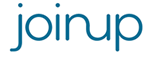 11